Khởi động
Trò chơi đố bạn
Bạn làm bằng cách nào?
7 496 + 333 = ?
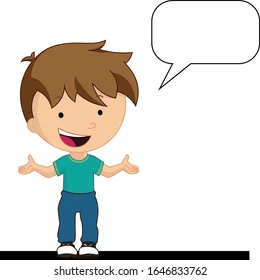 ĐỐ BẠN 
ĐỐ BẠN
7829
Đặt tính 
rồi tính
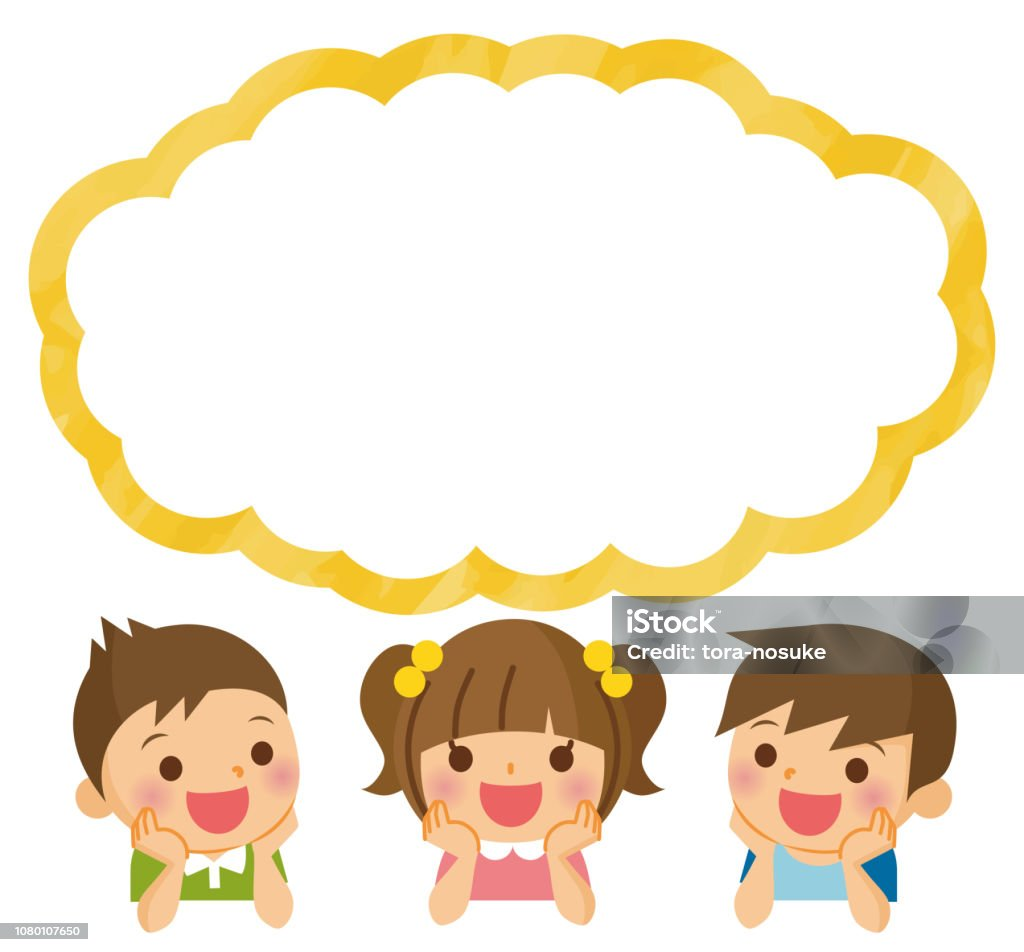 ĐỐ GÌ ? 
ĐỐ GÌ?
Bạn làm bằng cách nào?
183 x 24= ?
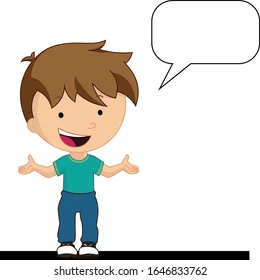 ĐỐ BẠN 
ĐỐ BẠN
Đặt tính 
rồi tính
4 392
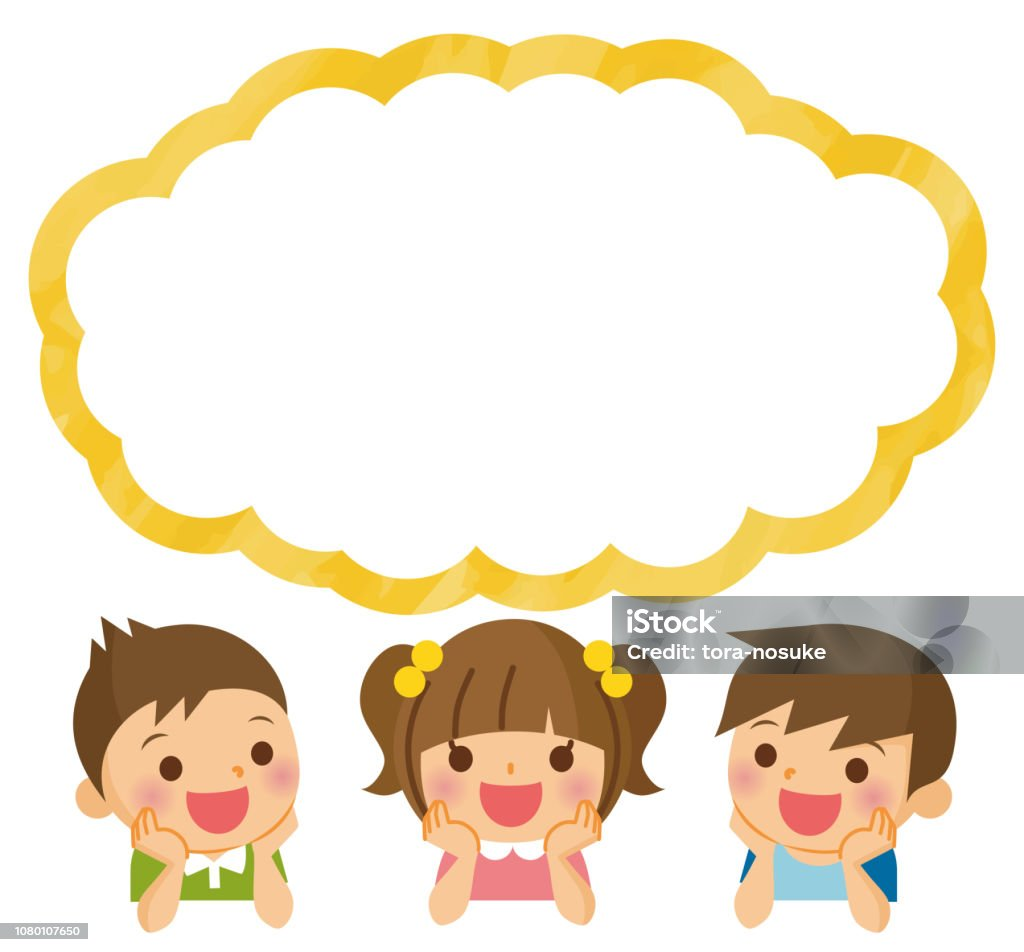 ĐỐ GÌ ? 
ĐỐ GÌ?
LUYỆN TẬP
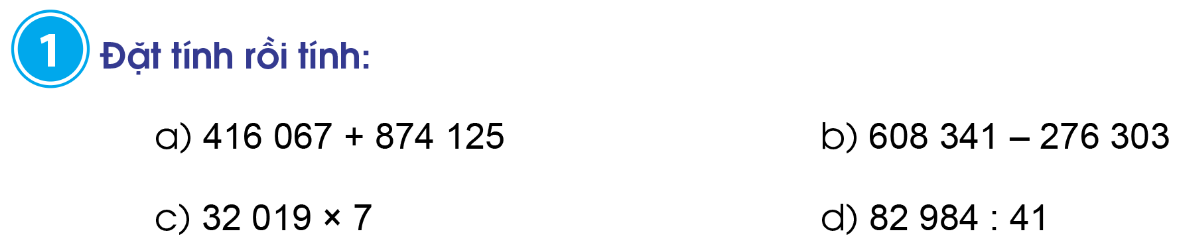 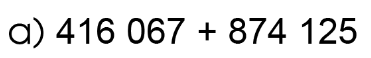 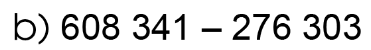 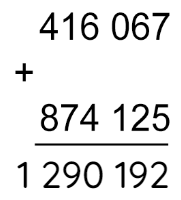 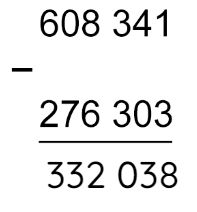 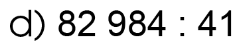 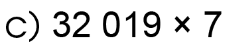 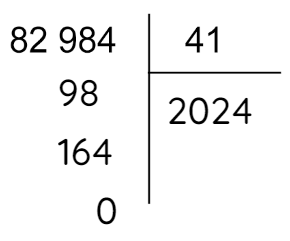 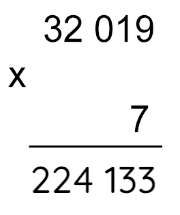 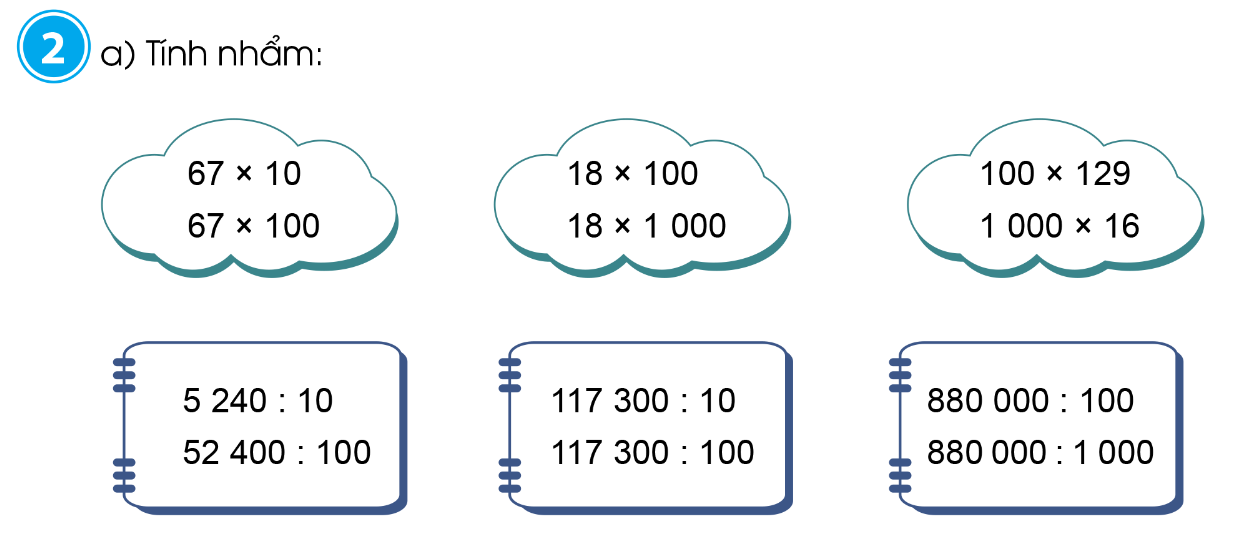 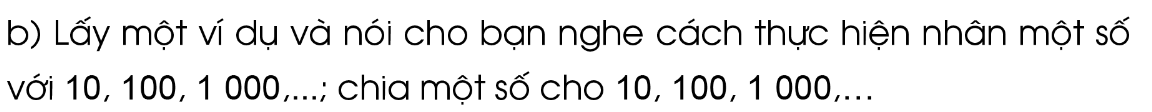 1 800
670
18 x 100 =
67 x 10 =
18 000
18 x 1000 =
67 x 100=
6 700
12 900
100 x 129 =
16 000
1 000 x 16 =
11 730
524
117 300 : 10 =
5 240 : 10 =
1 173
117 300 : 100 =
524
52 400 : 100 =
8 800
880 000 : 100 =
880
880 000 : 1 000 =
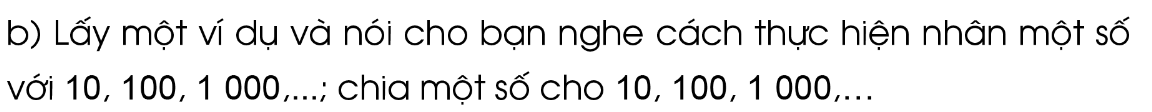 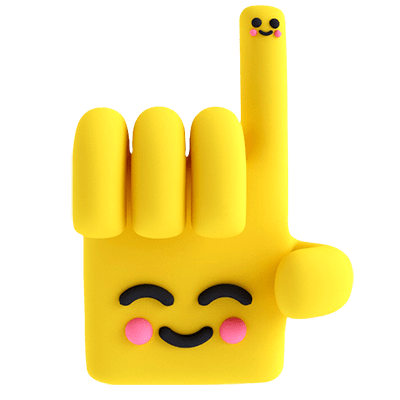 Khi nhân một số tự nhiên với 10, 100, 1000, … ta chỉ việc viết thêm một, hai, ba, … chữ số 0 vào bên phải số đó.
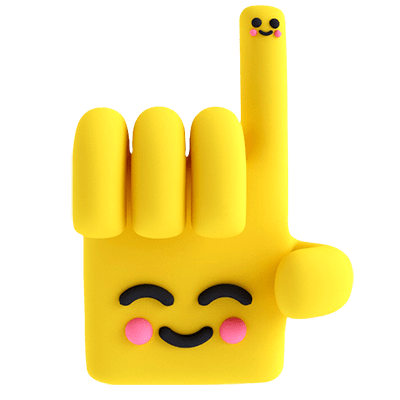 Khi chia một số tự nhiên với 10, 100, 1000, … ta chỉ việc bỏ bớt đi một, hai, ba, … chữ số 0 ở bên phải số đó.
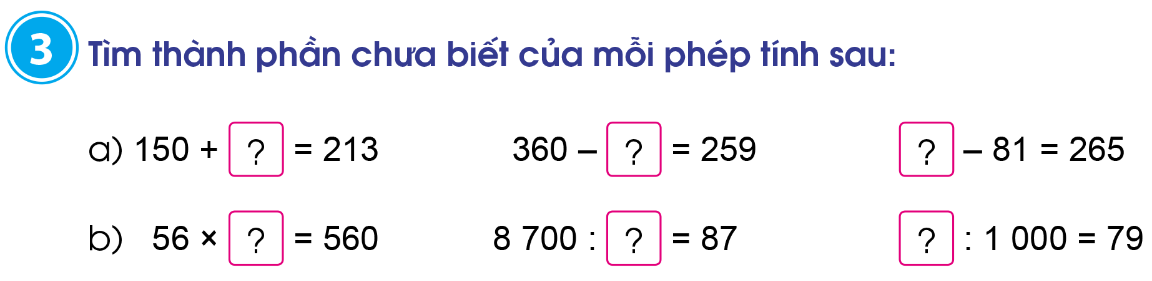 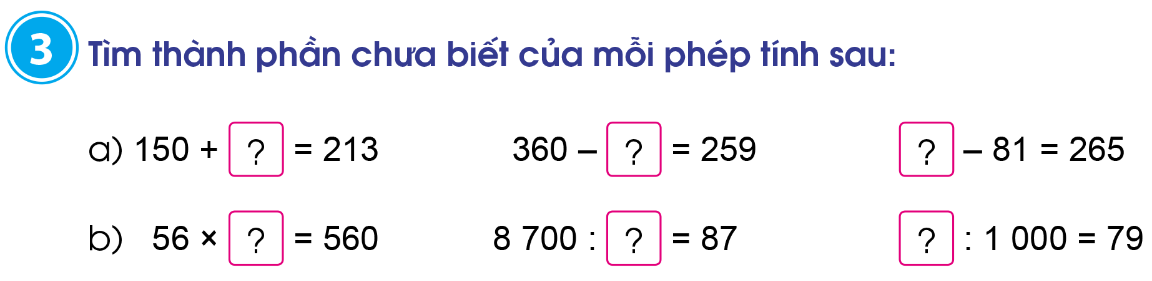 a)150 +    ?  = 213
63
360 -    ?  = 259
101
?    - 81 = 265
346
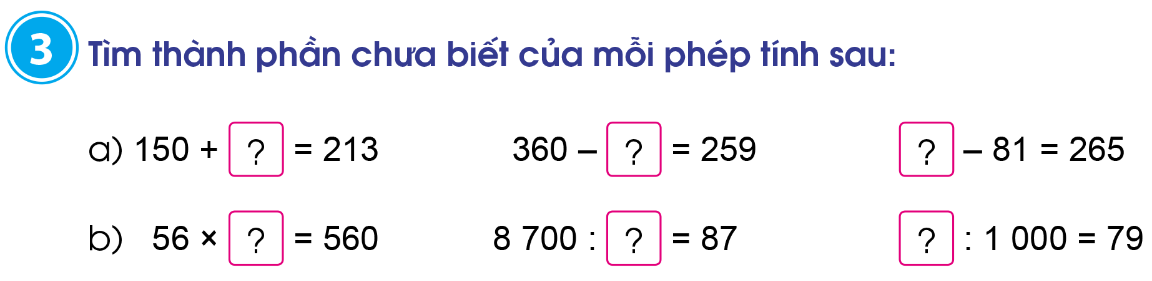 b) 56 x   ?   = 560
10
100
8 700 :   ?   = 87
?       : 1 000 = 79
79 000
VẬN DỤNG
Mẹ đưa An tờ tiền có mệnh giá 50 000 đồng và bảo An đi mua  2kg gạo. Bà bán gạo đã thối lại cho An 1 tờ tiền mệnh giá 10 000 và 1 tờ tiền mệnh giá 5000. Đố em, giá tiền một ki-lô-gam gạo là bao nhiêu?
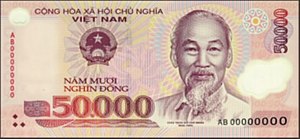 An đưa
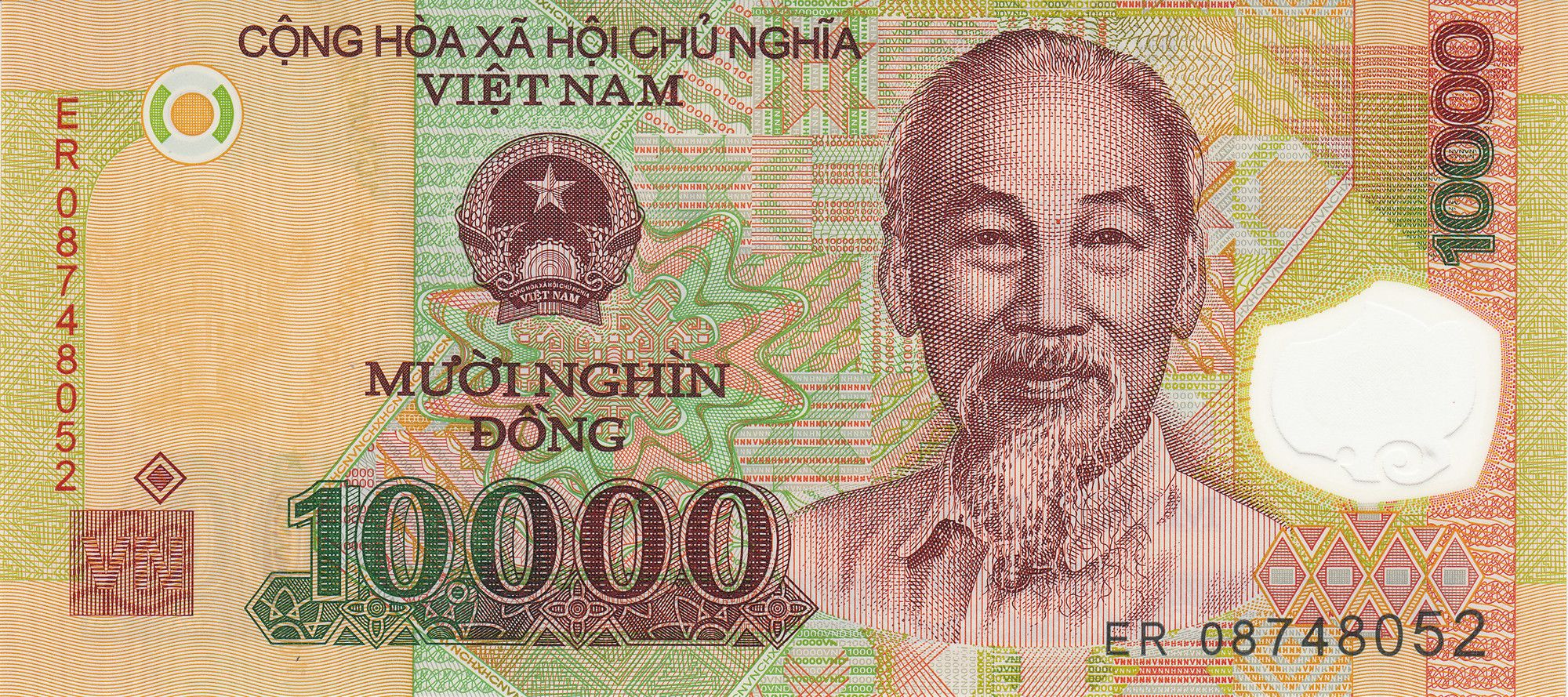 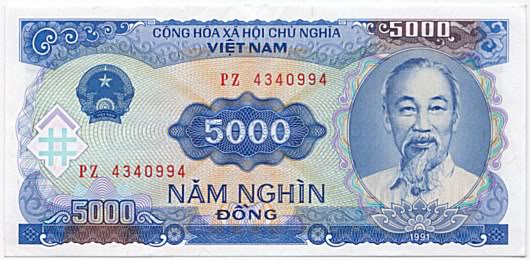 Thối lại
Giá tiền một ki-lô-gam gạo là …
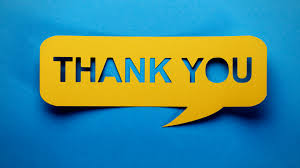 Khởi động
ĐORAEMON và chiếc bánh rán
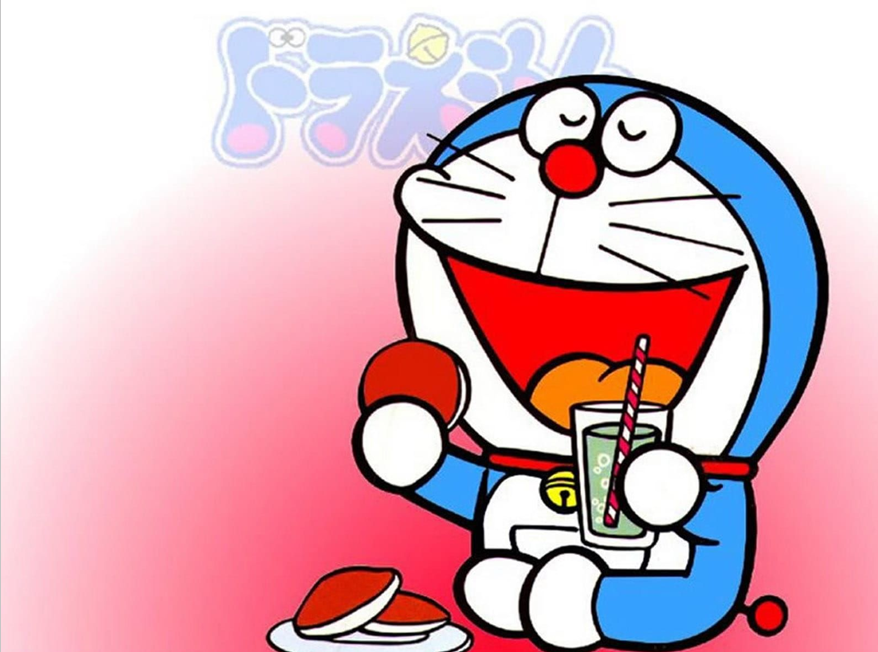 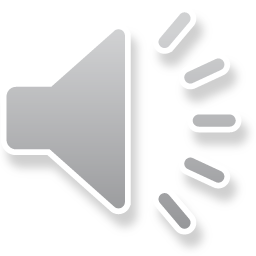 DORAEMON
VÀ CHIẾC
BÁNH RÁN
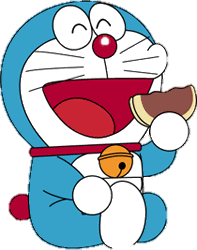 Những con chuột đáng ghét đang tìm cách ăn vụng bánh rán của chú mèo máy Doraemon. Các em hãy ngăn cản chúng bằng cách trả lời các câu hỏi nhé.
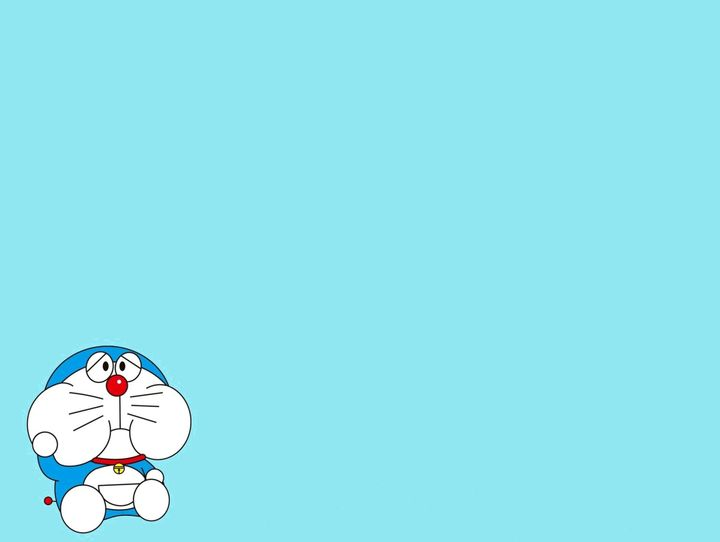 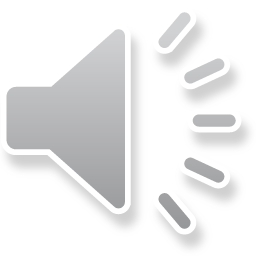 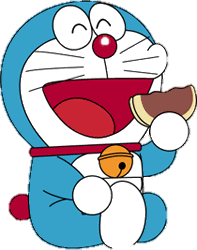 Tính: 574 + 398 = ?
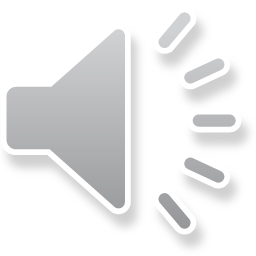 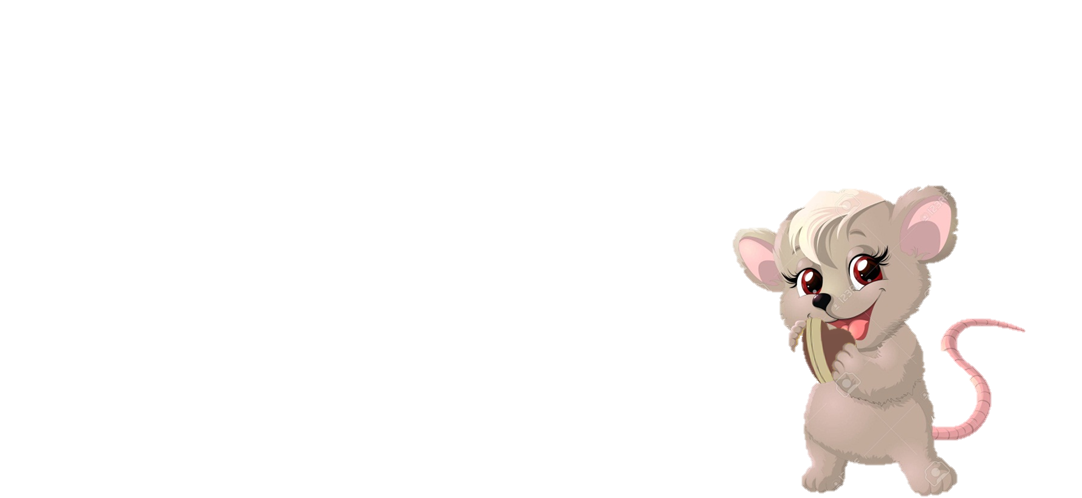 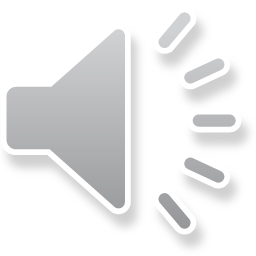 B: 872
A: 972
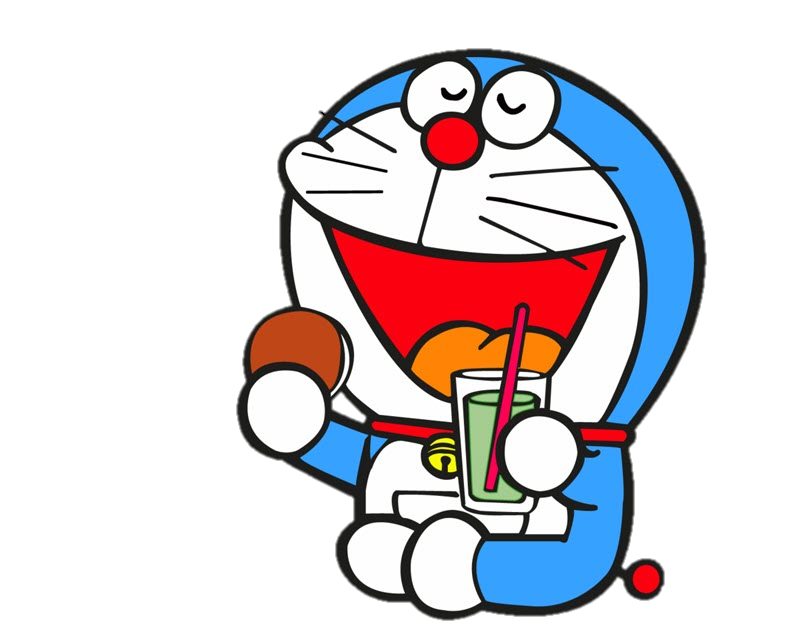 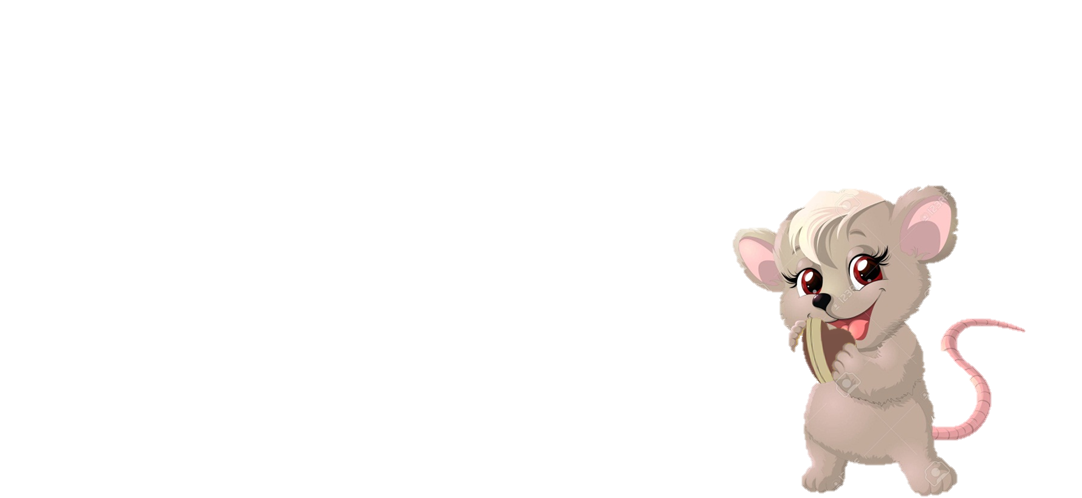 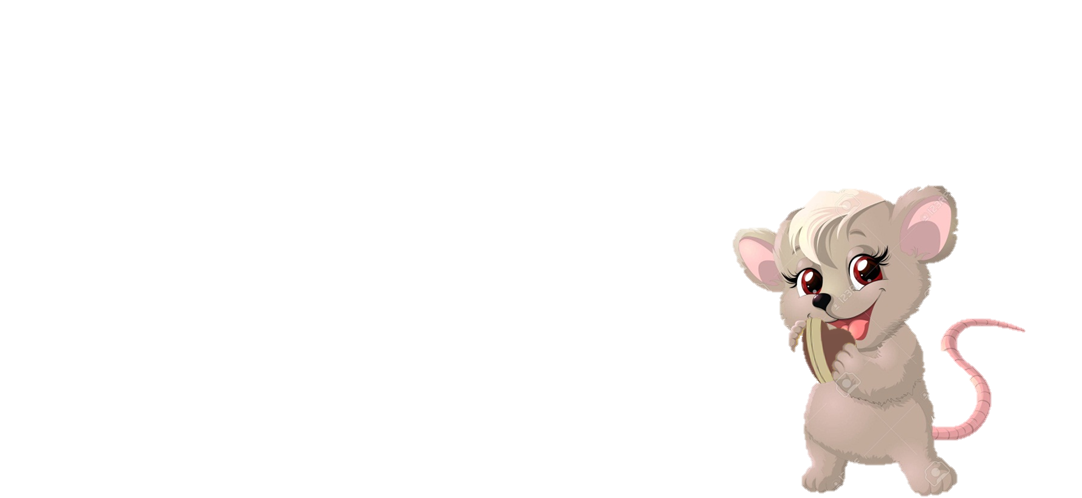 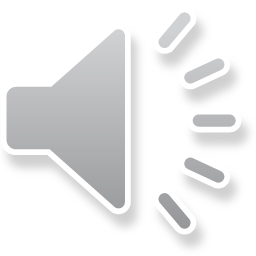 D: 772
C: 862
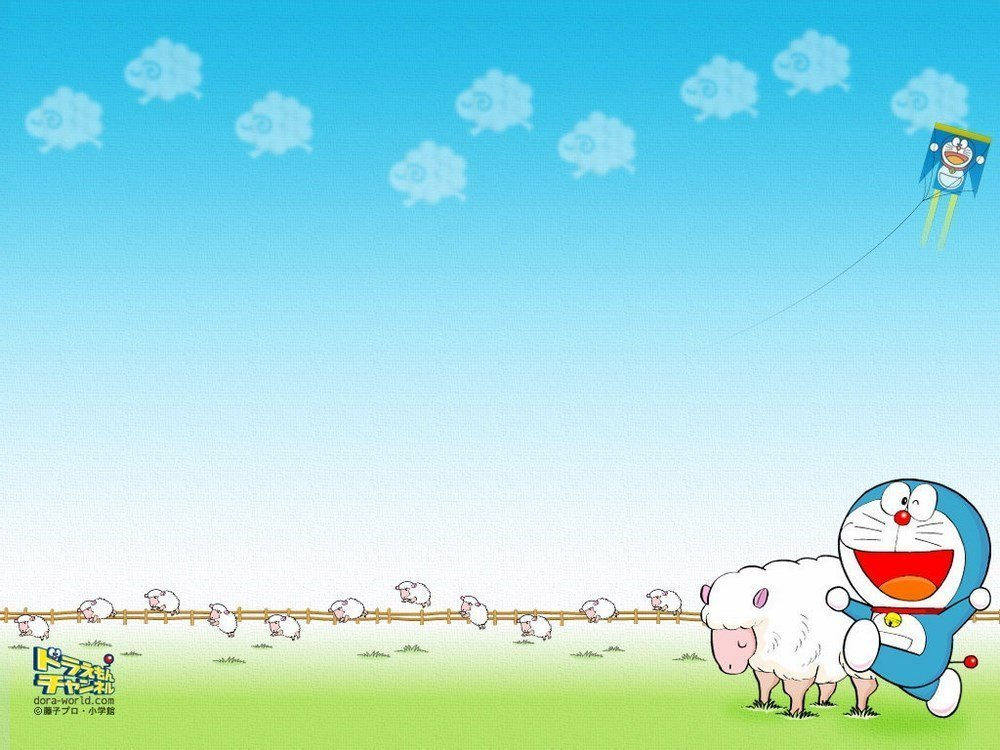 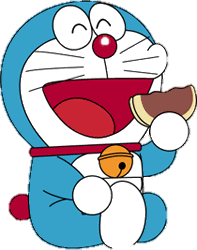 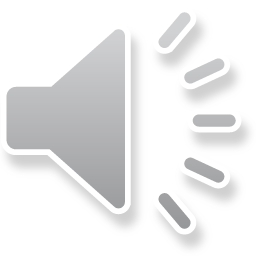 Tính: 925 - 487 = ?
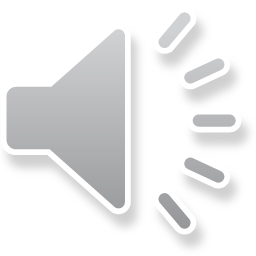 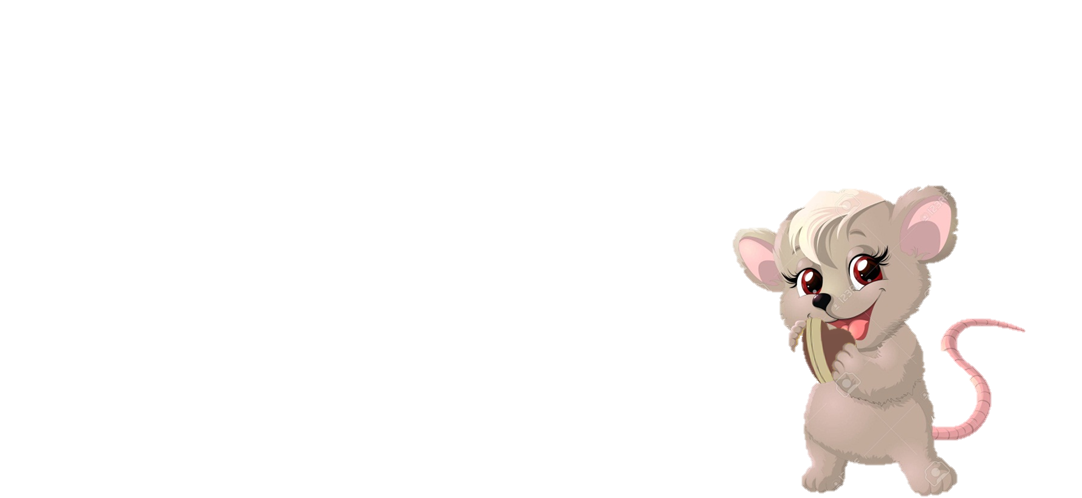 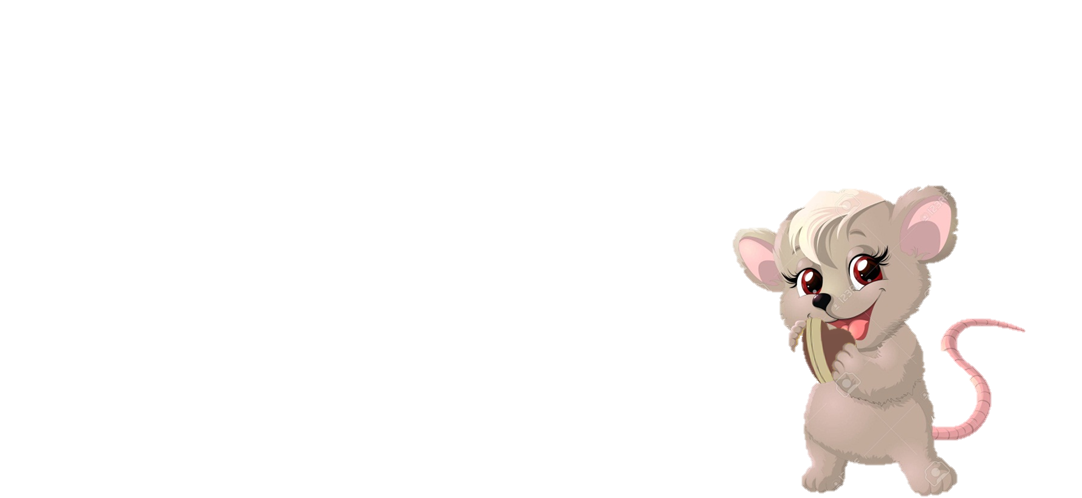 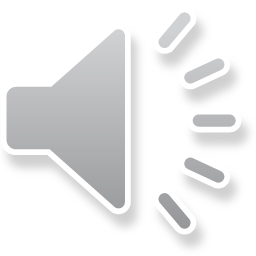 B: 458
A: 448
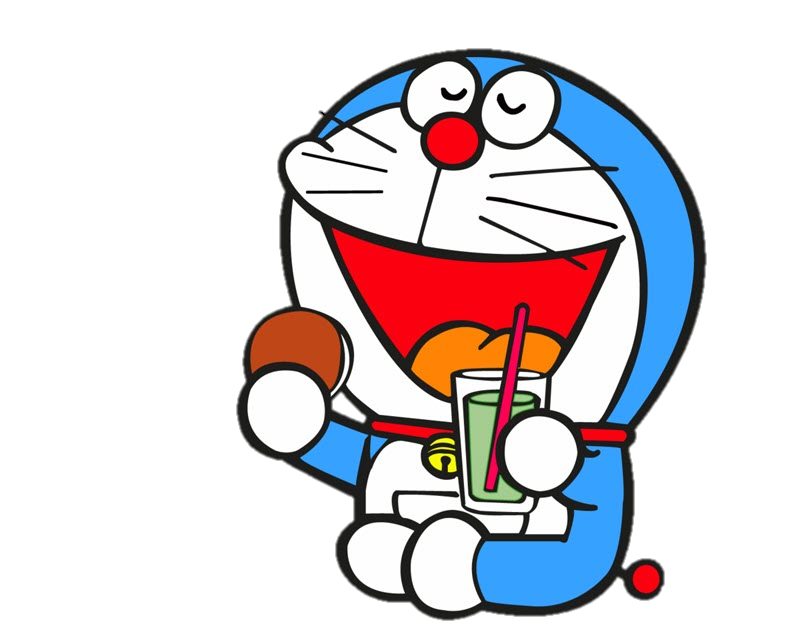 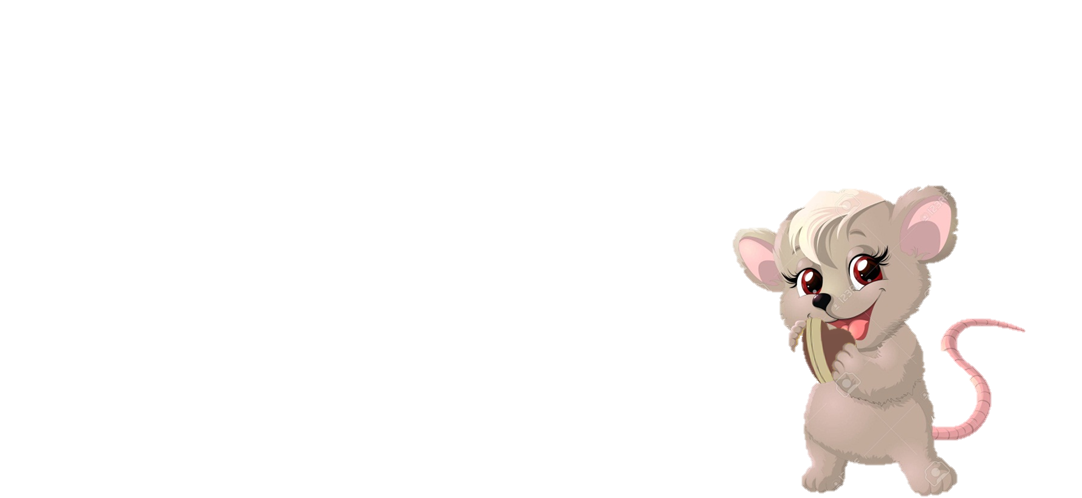 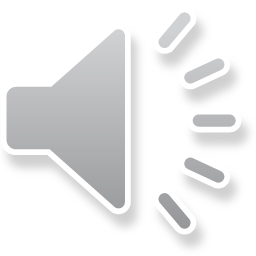 C: 438
D: 468
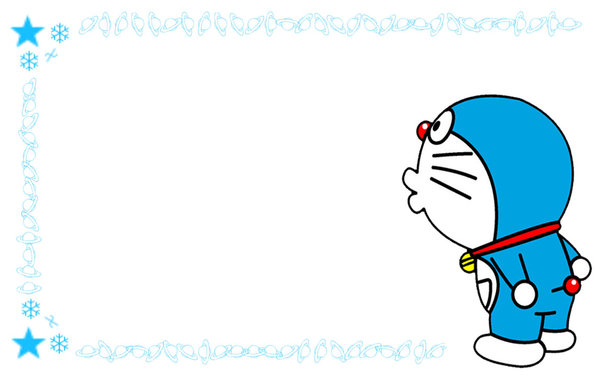 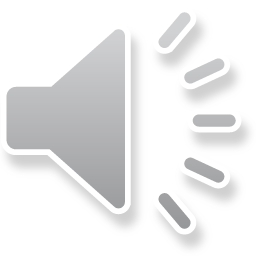 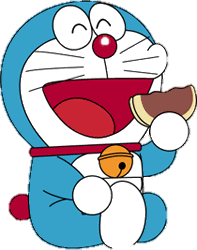 Tính: 67 x 45 = ?
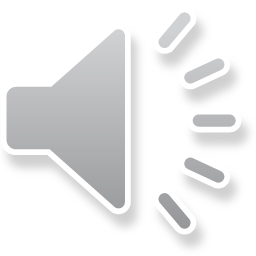 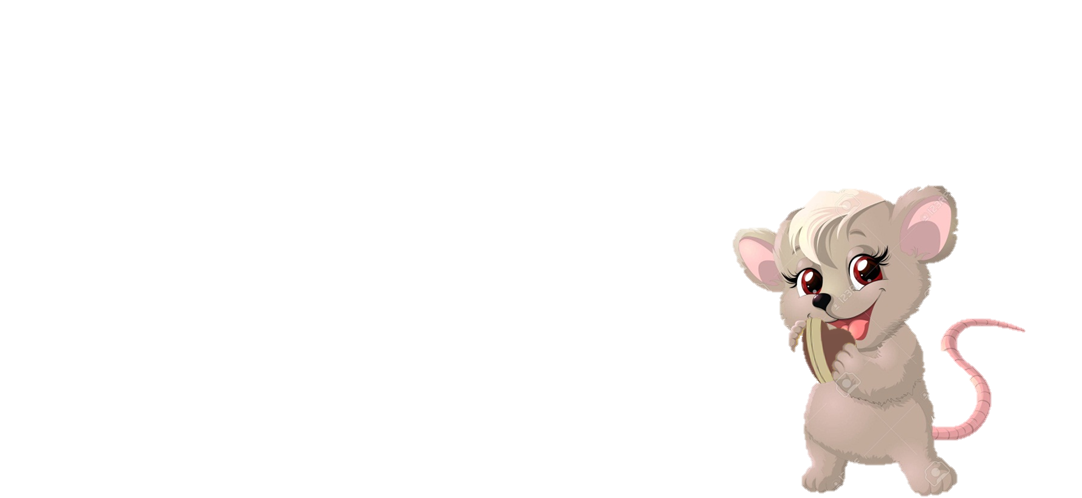 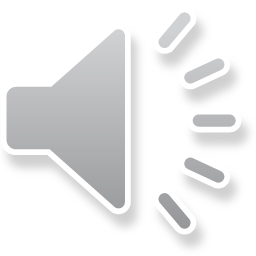 B: 3 035
A: 3 015
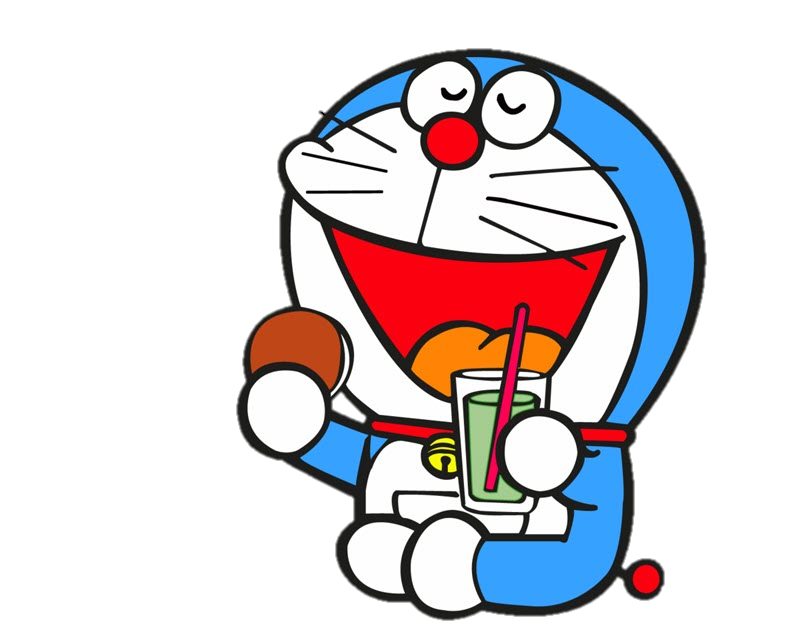 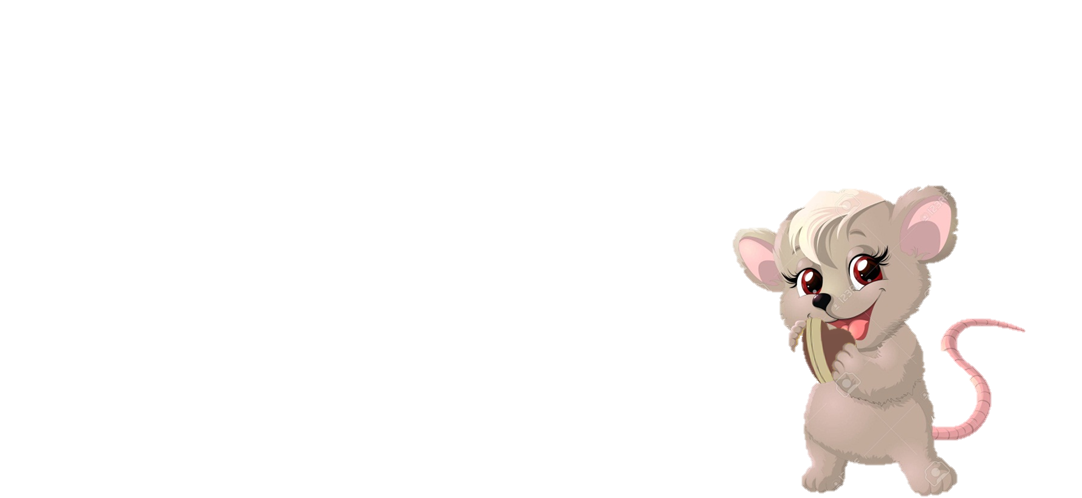 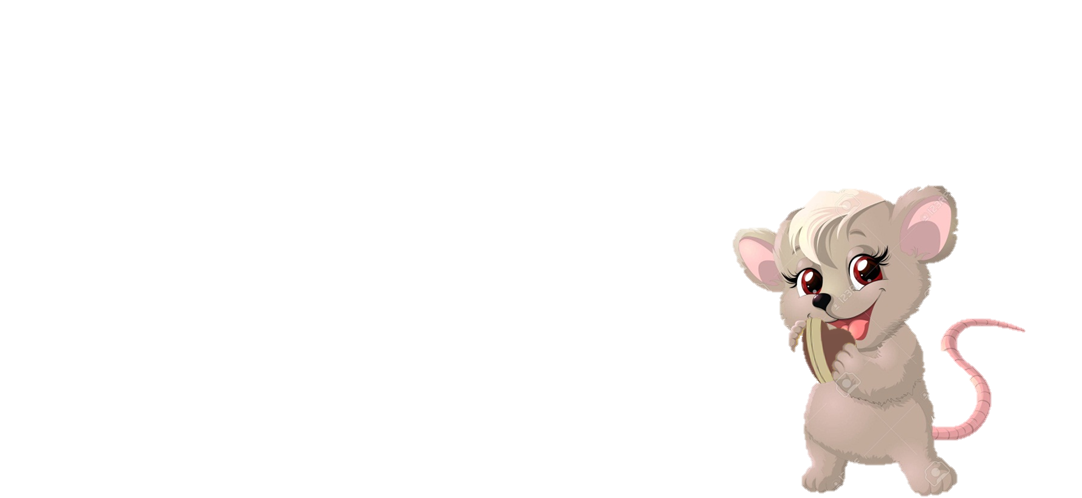 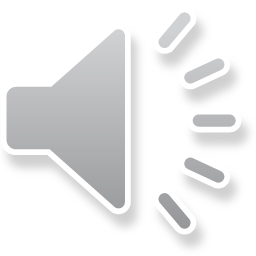 D: 3 045
C: 3 025
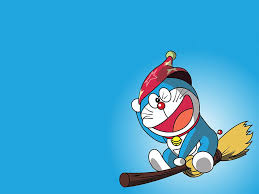 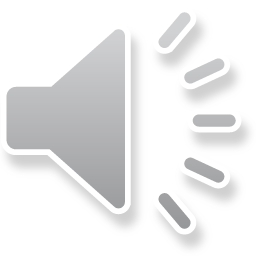 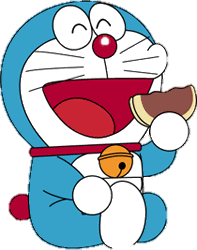 Tính: 864 : 24 = ?
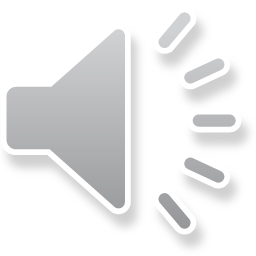 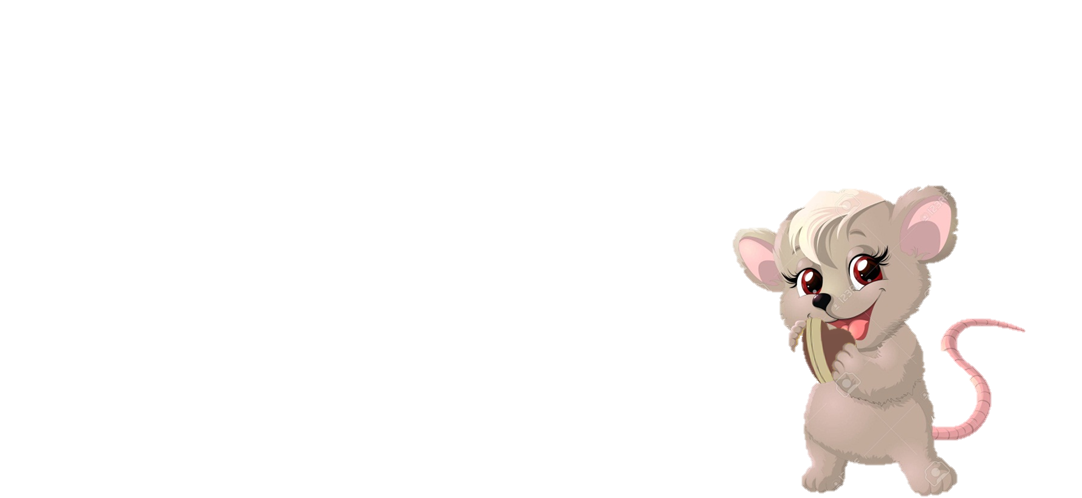 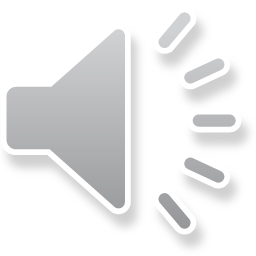 B: 36
A: 35
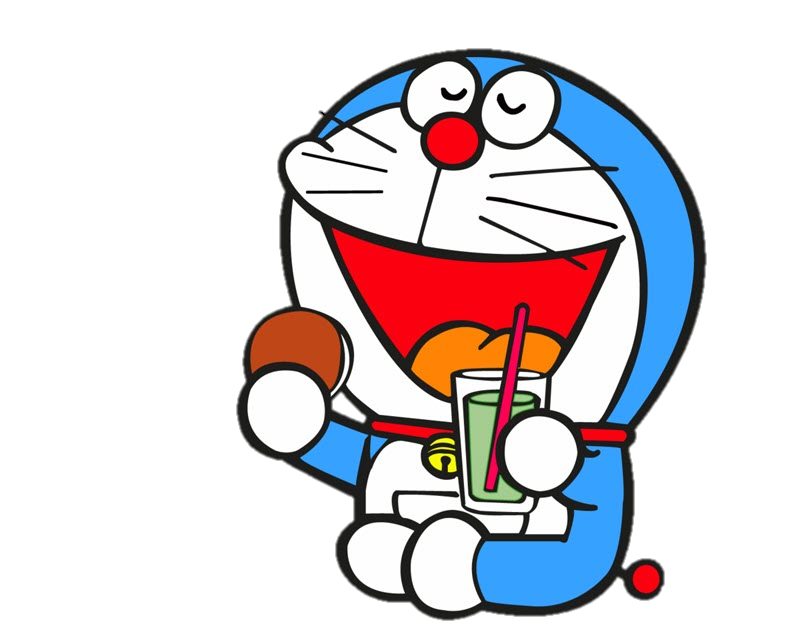 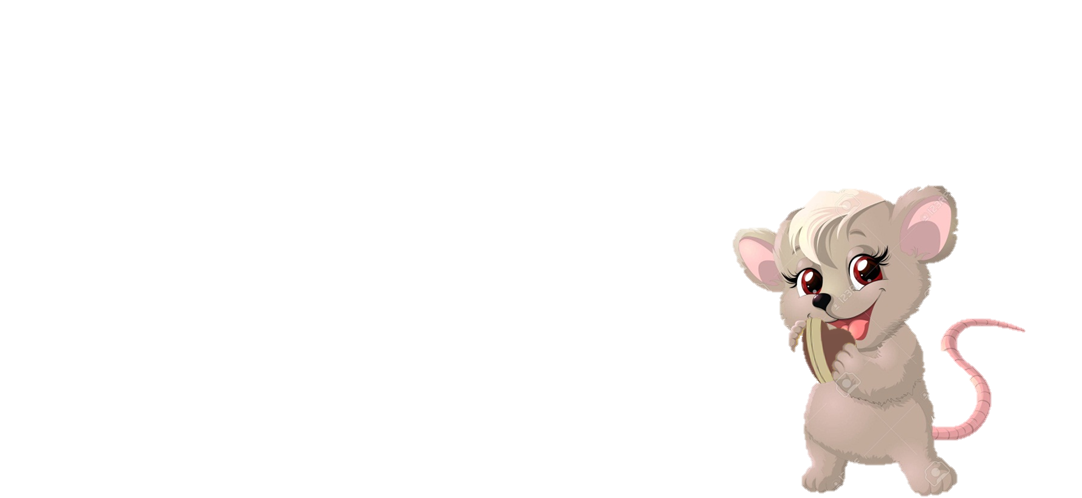 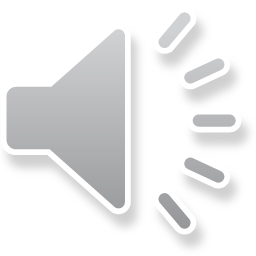 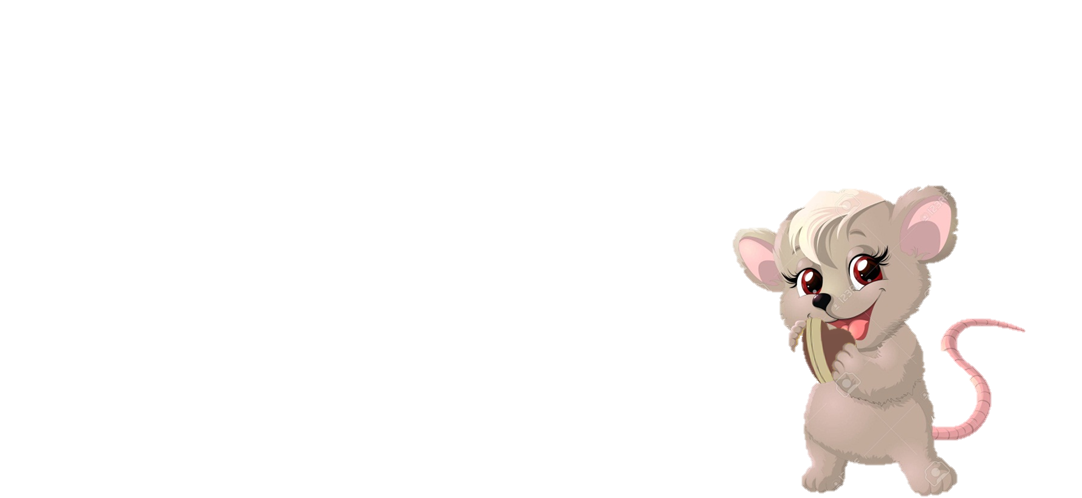 D: 33
C: 34
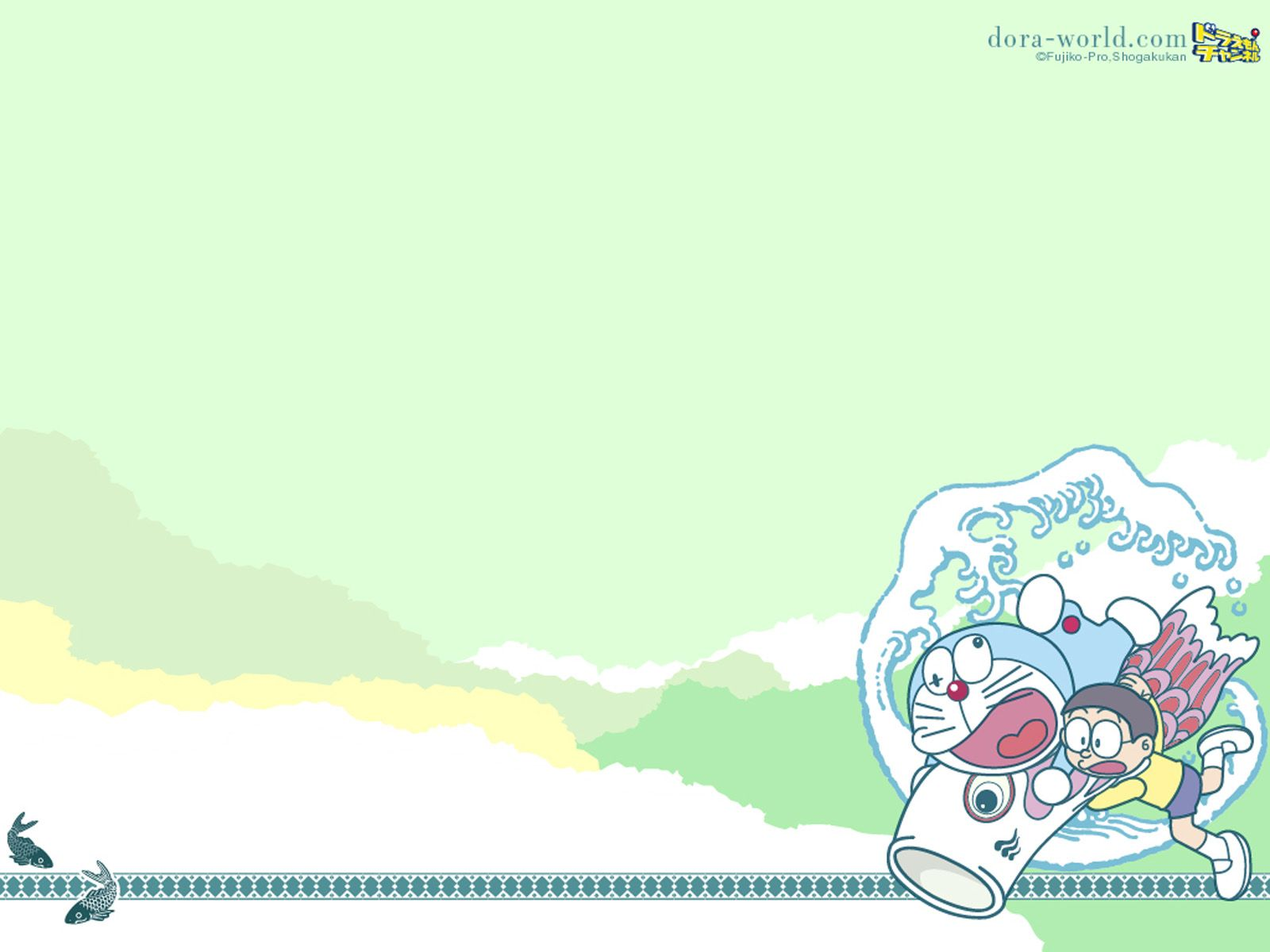 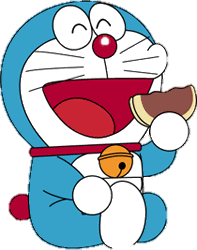 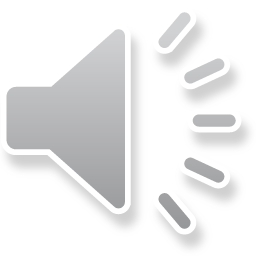 Số nào cần điền vào chỗ trống: 
760 : ___ = 20
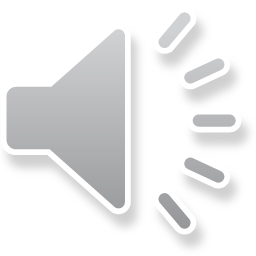 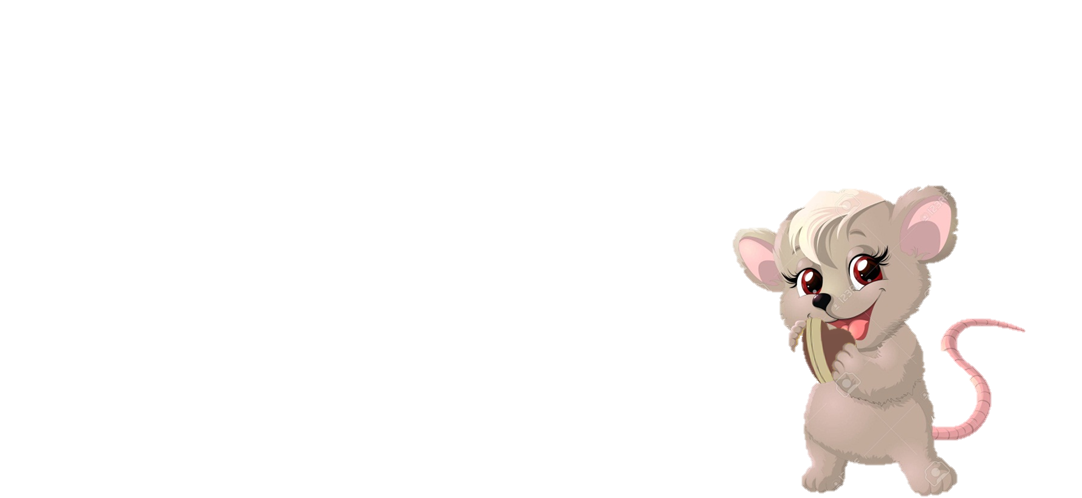 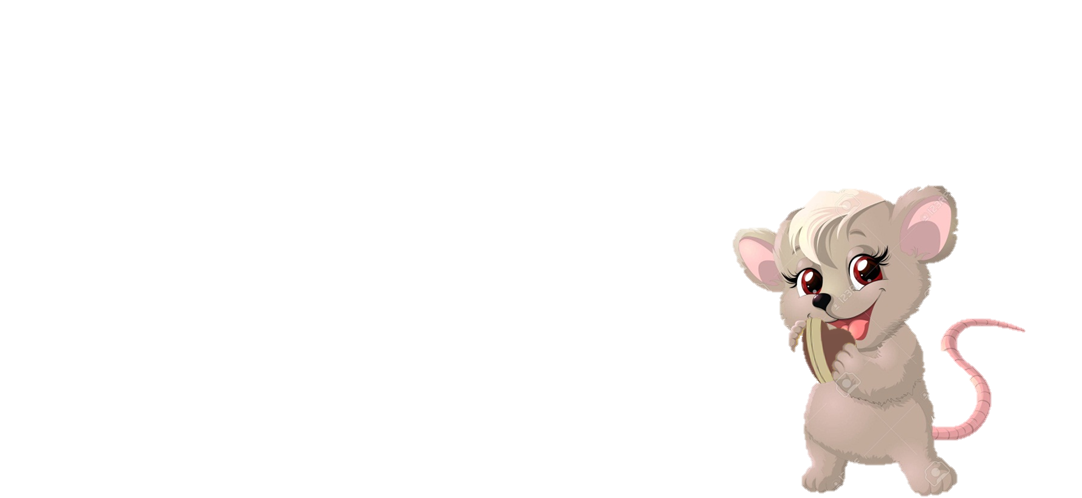 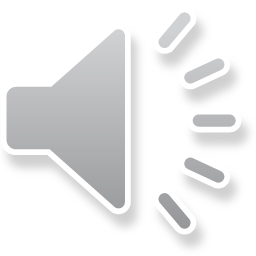 A: 36
B: 37
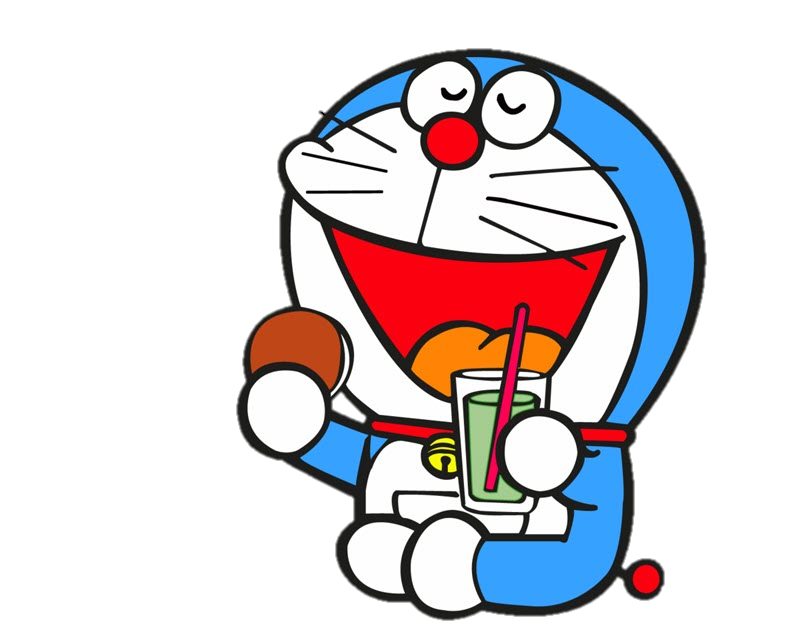 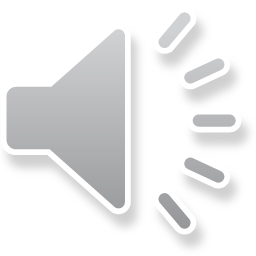 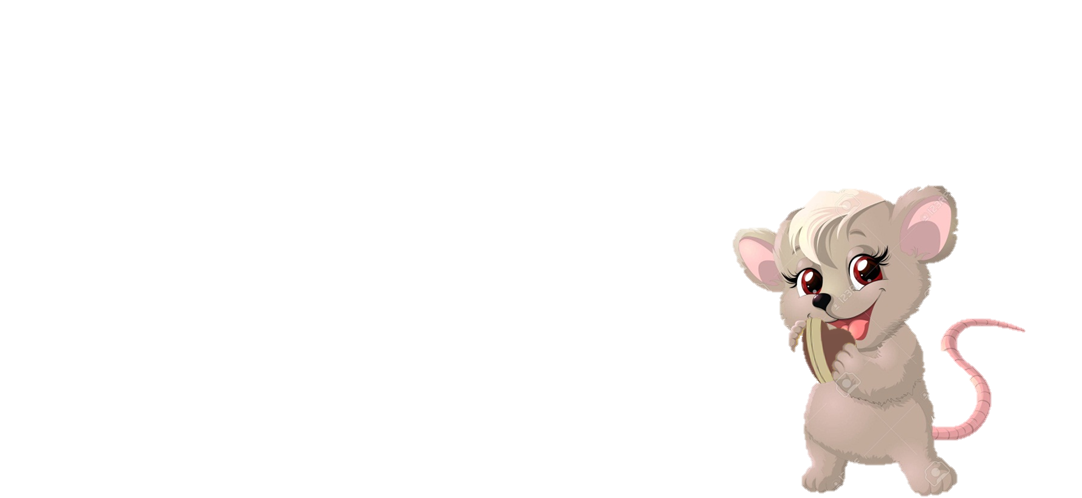 D: 38
C: 40
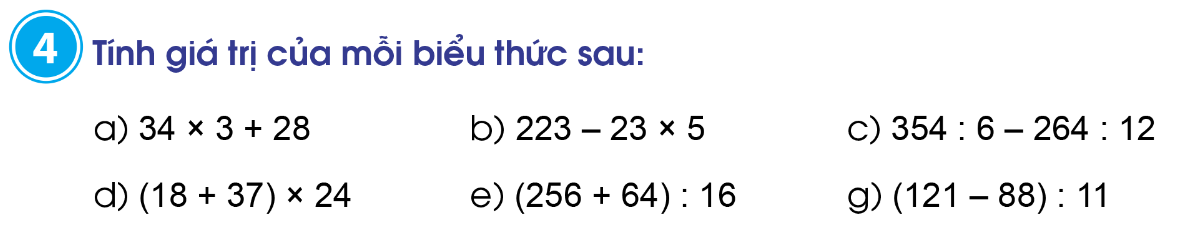 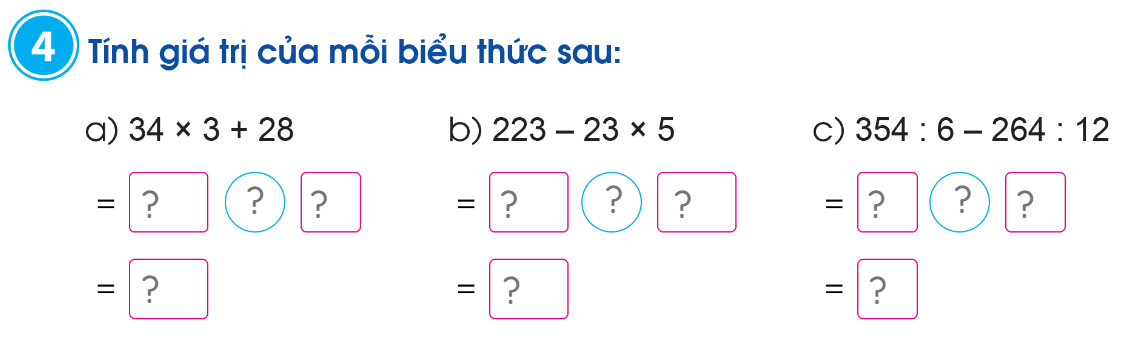 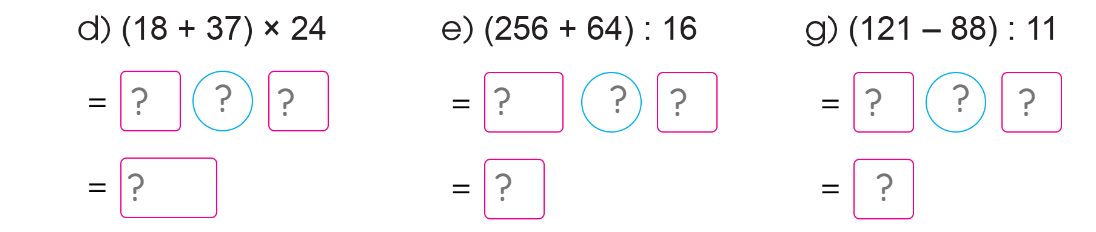 34 × 3 + 28 
      = 102 + 28 
      = 130
b) 223 - 23 × 5 
    = 223 - 115 
    = 108
c) 354 : 6 - 264 : 12 
    = 59 - 22 
    = 37
d) (18 + 37) × 24       
     = 55 × 24 
     = 1320
e) (256 + 64) : 16 
     = 320 : 16 
     = 20
g) (121 - 88) : 11 
     = 33 : 11 
     = 3
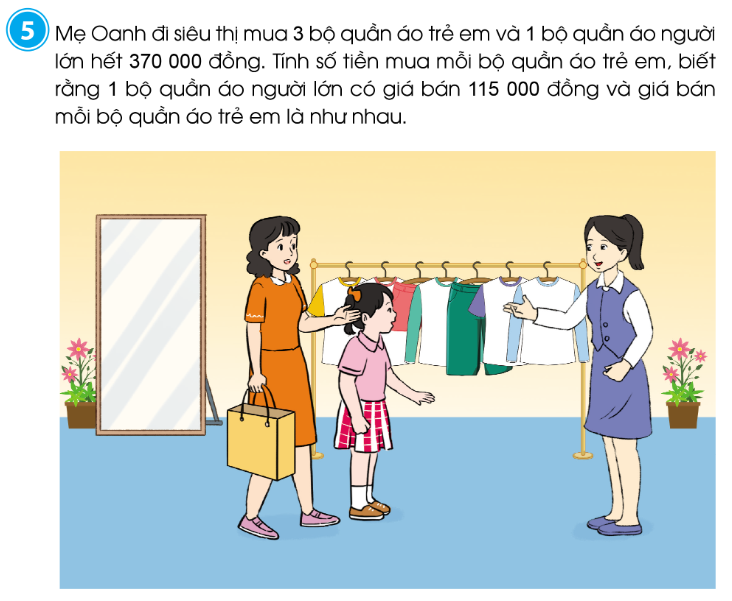 Bài toán cho biết gì?
Bài toán hỏi gì?
Tóm tắt:
3 bộ quần áo trẻ em + 1 bộ quần áo người lớn = 370 000 đồng.
1 bộ quần áo người lớn = 115 000 đồng.
Tìm giá tiền mỗi bộ quần áo trẻ em.
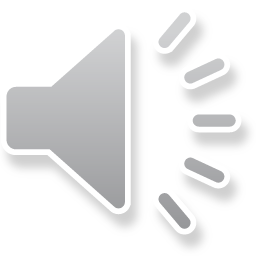 Bài giải:
Số tiền mẹ mua 3 bộ quần áo trẻ em là:
370 000 -  115 000 = 255 000 (đồng)
Giá tiền mỗi bộ quần áo trẻ em là:
255 000 : 3 = 85 000 (đồng)
                          Đáp số: 85 000 đồng
VẬN DỤNG
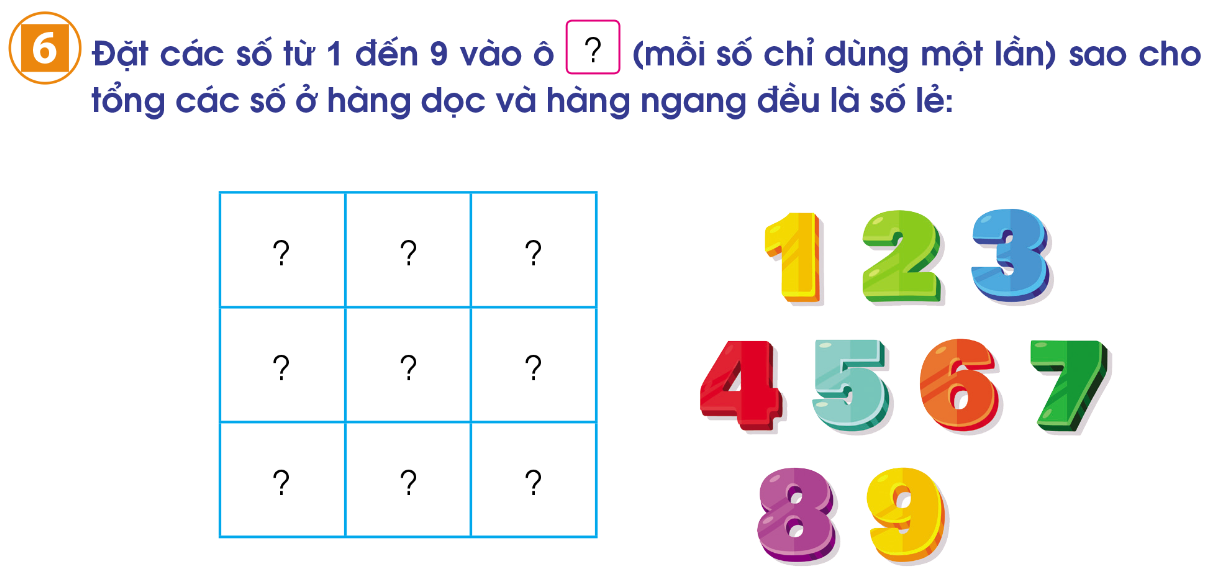 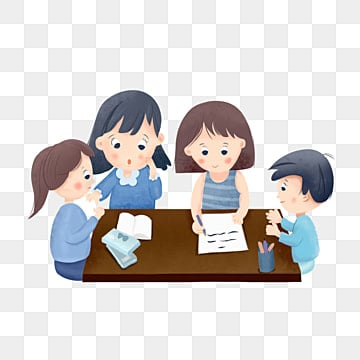 Thảo luận nhóm 4
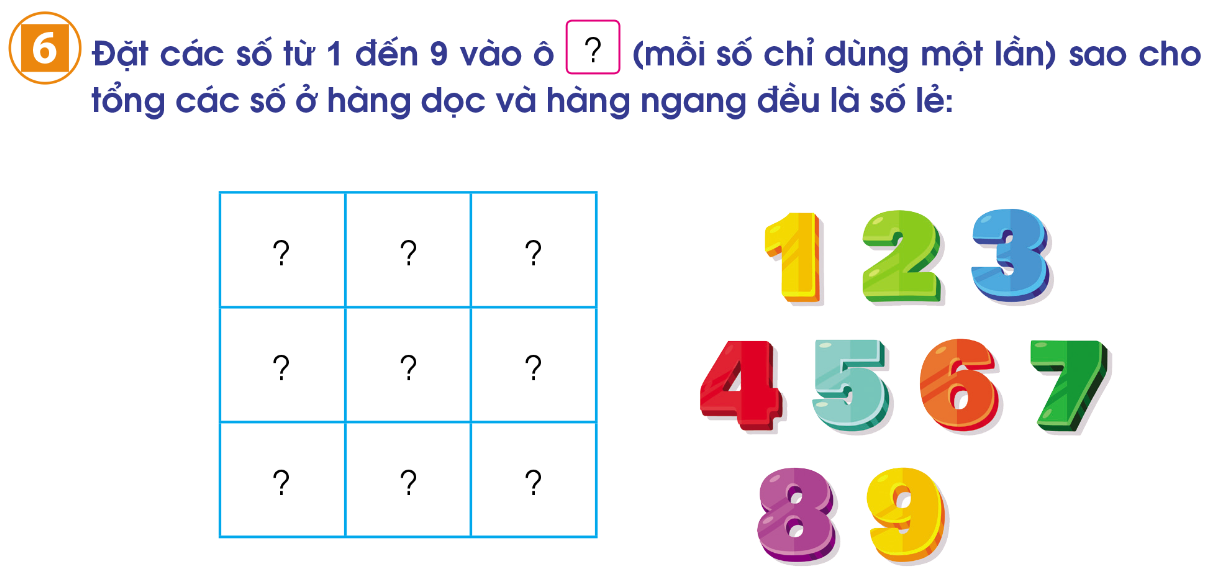 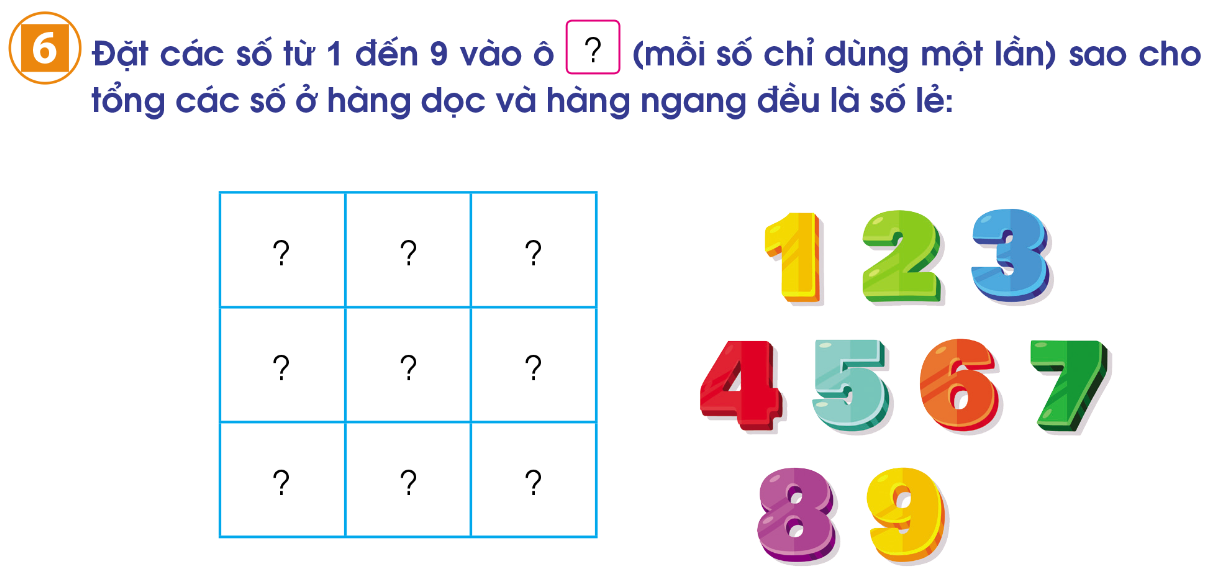 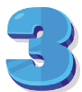 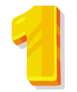 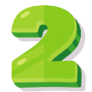 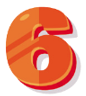 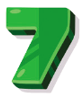 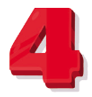 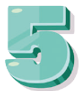 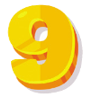 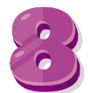 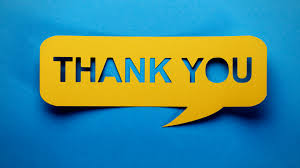